Figure 5. Regression plot of estimated longitudinal decline of gray matter volume in MCI subjects for the inferior ...
Cereb Cortex, Volume 22, Issue 9, September 2012, Pages 1993–2004, https://doi.org/10.1093/cercor/bhr271
The content of this slide may be subject to copyright: please see the slide notes for details.
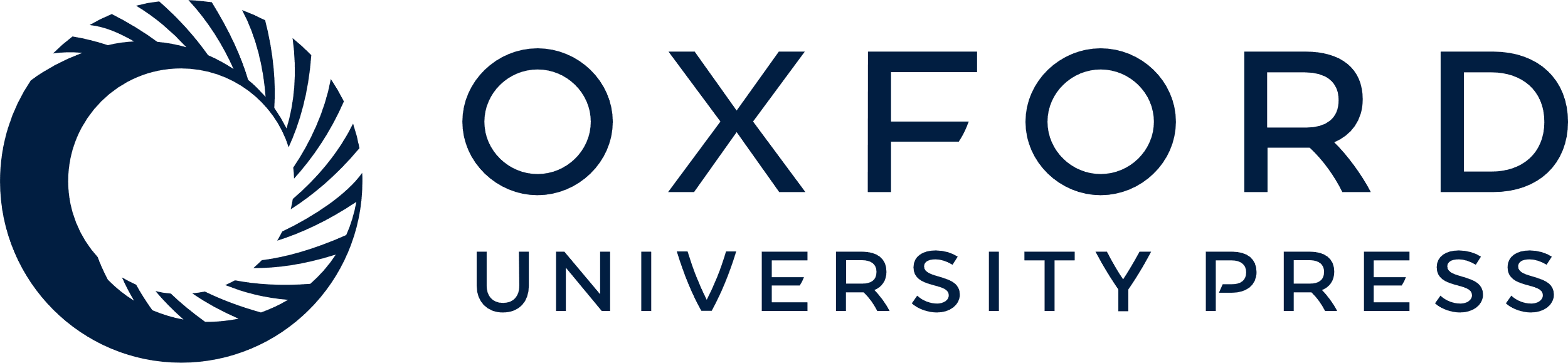 [Speaker Notes: Figure 5. Regression plot of estimated longitudinal decline of gray matter volume in MCI subjects for the inferior parietal cortex (A), entorhinal cortex (B), parahippocampus (C), and middle temporal gyrus (D). The iPIB-PET(+)–associated acceleration in the decline of each volume was significantly larger in MCI than in HC subjects in whom the iPIB-PET–associated difference was not significant (not shown). Note that the scale of the plots varies due to the different sizes of the brain structures.


Unless provided in the caption above, the following copyright applies to the content of this slide: © The Author 2011. Published by Oxford University Press. All rights reserved. For permissions, please e-mail: journals.permissions@oup.com]